Recognized World Meteorological Organization (WMO) Regional Training Centre:RTC: Pretoria
Templ ref: PPT-ISO-colour.001   Doc Ref no:RTC-PRES-RA1 meeting-2019-001.1
2019/10/25
1
Background for RTC and CoE in satellite training
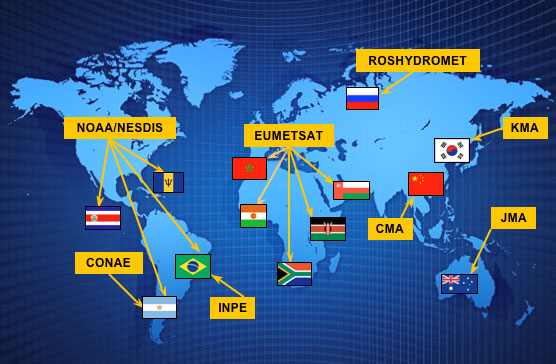 WMO’s recognized CoE’s
2019/10/25
Templ ref: PPT-ISO-colour.001   Doc Ref no: RTC-PRES-Executive-2019-001.1
2
Purpose of the Presentation
Overview of the courses and highlight the strengths of the RTC scientists.

Collaborations with other training Institutions

Collaboration with other RTCs and what can RTC: South Africa offer

New RTC strategy

How can we benefit from other RTC’s
2019/10/25
Templ ref: PPT-ISO-colour.001   Doc Ref no: RTC- no: RTC-PRES-RA1 meeting-2019-001.1
3
Training of Meteorologists and Climatologists: University courses
This qualifications are prescribed mostly by WMO 
Meteorologists - Basic Instruction Package for Meteorologists (BIP-M) (WMO-1083)

This Training is prescribed mostly by WMO: Competencies 
Forecaster – Different Competencies (as published) (Public weather, Marine and Aviation)
Climatologists – Competencies (as published)

Collaboration with different Universities
2019/10/25
Templ ref: PPT-ISO-colour.001   Doc Ref no: RTC- no: RTC-PRES-RA1 meeting-2019-001.1
4
Training of Meteorological Technicians
This qualification is prescribed mostly by WMO 
Meteorological Technician – Basic Instruction Package for a Meteorological Technician (BIP-MT) (WMO-1083)

This is a qualification that is registered through the South African Qualification Authority (SAQA).
The RTC is accredited to give this.
Additional course include Maintenance and verification of Automatic Weather Stations
2019/10/25
Templ ref: PPT-ISO-colour.001   Doc Ref no: RTC- no: RTC-PRES-RA1 meeting-2019-001.1
5
Strengths of RTC: South Africa
Fully qualified and knowledgeable Lecturers
Continuous Development of courses
New development to keep up with requirements
Fully supported by the South African Weather Service
In contact with the Meteorological association of Southern Africa
Online training by using SAWS Moodle site (and supported by SAWS)
In contact with other training Institutions within South Africa
Good cooperation within the English speaking Training Community
2019/10/25
Templ ref: PPT-ISO-colour.001   Doc Ref no: RTC- no: RTC-PRES-RA1 meeting-2019-001.1
6
Collaboration with other Training Institutions
Collaboration with Universities within South Africa (meteorology, Climatology)

MOU’s with other Training Institutions

Collaboration with the Deutsche Wetterdienst – Polar Stern

UKMO

Eumetsat (visiting scientists, MSG training etc)
2019/10/25
Templ ref: PPT-ISO-colour.001   Doc Ref no: RTC- no: RTC-PRES-RA1 meeting-2019-001.1
7
Workshops for SADC and Beyond
2019/10/25
Templ ref: PPT-ISO-colour.001   Doc Ref no: RTC- no: RTC-PRES-RA1 meeting-2019-001.1
8
Collaboration with other RTC’s and possible offerings
Collaboration around the MSG training – already in contact with RTC Kenya

ASMET development (Kenya, Niger, Morocco)

Conceptual models for the Southern Hemisphere (Argentina (BOM), Philippines)

TQM training for Seychelles

Review of the BIP-MT – contact with as many met services and RTC’s as possible.

 Open access information is available on the RTC: Pretoria website for all RTCs to use.
2019/10/25
Templ ref: PPT-ISO-colour.001   Doc Ref no: RTC- no: RTC-PRES-RA1 meeting-2019-001.1
9
Additional Training in Planning
The training of Climatologists needs to comply with the Competencies for Climatologists. We are in discussions with universities to adjust their training.

The training of Instrument Technicians to maintain Instrumentation.

The Managerial training of Meteorological Managers (extension in scope for the RTC) Looking for an online partner .

TQM – either as assistance or as compliance

Any other request can be sent to the email on the last slide.
2019/10/25
Templ ref: PPT-ISO-colour.001   Doc Ref no: RTC- no: RTC-PRES-RA1 meeting-2019-001.1
10
New 5-year Strategy:Strategic Goals and Objectives
1: To ensure a portfolio of relevant meteorological  related competence development programmes:
	a) Programme Development: 
	b) Programme Enhancement: 
2:  To ensure a network of conducive partnerships for enhancement of meteorological related competence development capacity
Partnership Development
	- Identification of Educational partners
	- Identification of funders
	- International collaboration
b)   Partnership Relations management
2019/10/25
Templ ref: PPT-ISO-colour.001   Doc Ref no: RTC- no: RTC-PRES-RA1 meeting-2019-001.1
11
Strategic Goals and Objectives
2:  To ensure a network of conducive partnerships for enhancement of meteorological related competence development capacity
Partnership Development
	- Identification of Educational partners
	- Identification of funders
	- International collaboration
Partnership Relations management

3:  To ensure sound meteorological related competence development delivery

Training Programme Implementation
Training Programme Evaluation and Monitoring

4: To ensure internal business excellence within the RTC
2019/10/25
Templ ref: PPT-ISO-colour.001   Doc Ref no: RTC- no: RTC-PRES-RA1 meeting-2019-001.1
12
Benefit from other RTCs:
The revival of the Severe Weather Forecasting Demonstration Project (SWFDP)
Looking for experienced moderators
Looking for a partner in the Managerial Training of senior Weather Service personnel.
Enhancement of the Online training – Moodle site
Expansion of the offerings in the Air Quality and Technical training
Exchange of Lecturers
Joint project for Resource mobilization
Joint student projects like the Polar Stern (RTC: Niger Eamac a possibility)
2019/10/25
Templ ref: PPT-ISO-colour.001   Doc Ref no: RTC- no: RTC-PRES-RA1 meeting-2019-001.1
13
BIP-M/MT review
The BIP for Meteorologists as well as Meteorological Technicians are under review. 
Working group to report back in March 2020.

BIP-MT – sent the input so far: looks like it will consist out of Meteorological Guidelines and competency guideline (to take into account the additional roles they play)

BIP-M: they are busy with the mathematical additions on the moment.
	Looks like it will have 2 outputs: first for Forecasters and ..second 	for researchers
2019/10/25
Templ ref: PPT-ISO-colour.001   Doc Ref no: RTC- no: RTC-PRES-RA1 meeting-2019-001.1
14
WMO Global Campus
WMO created a calendar where the meteorological related courses are listed and advertised.

Link is: http://learningevents.wmo.int/#/
2019/10/25
Templ ref: PPT-ISO-colour.001   Doc Ref no: RTC- no: RTC-PRES-RA1 meeting-2019-001.1
15
The End

met.training@weathersa.co.za
Winifred.Jordaan@weathersa.co.za
http://rtc.weathersa.co.za/
https://public.wmo.int/en/resources/training/wmolearn
2019/10/25
Templ ref: PPT-ISO-colour.001   Doc Ref no: RTC- no: RTC-PRES-RA1 meeting-2019-001.1
16